Sherlock Community Meeting
Sherlock filesystems, partitions and limits
Sherlock/SLURM user tips
February 7, 2018
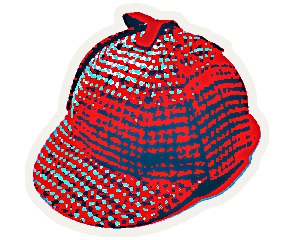 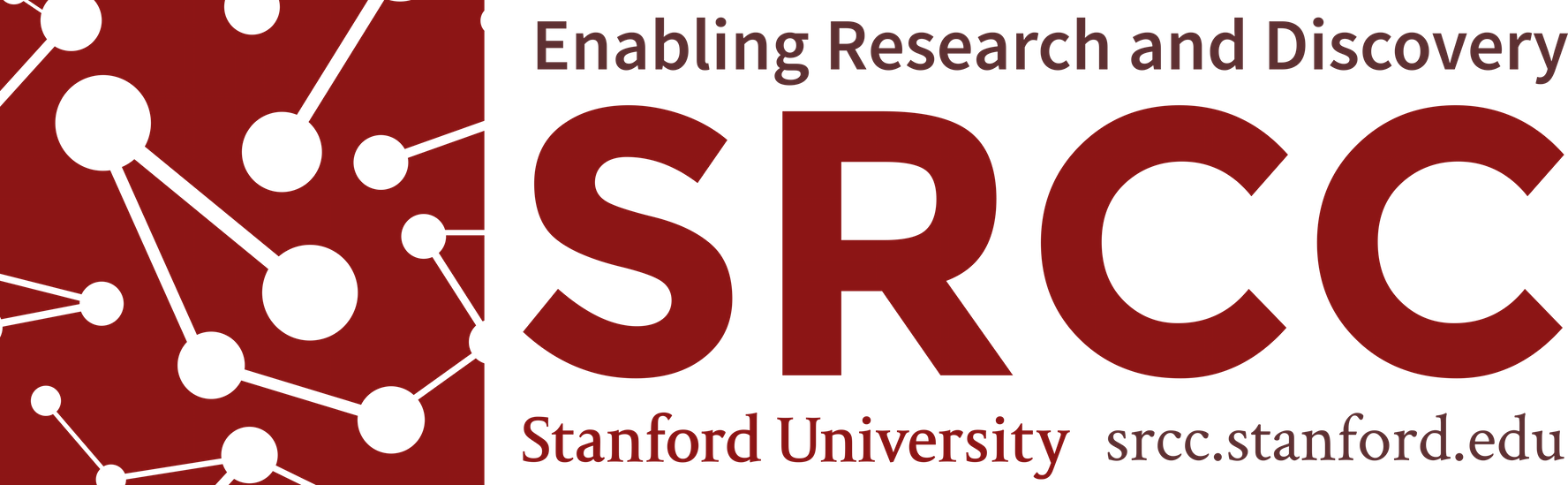 1.0 vs. 2.0
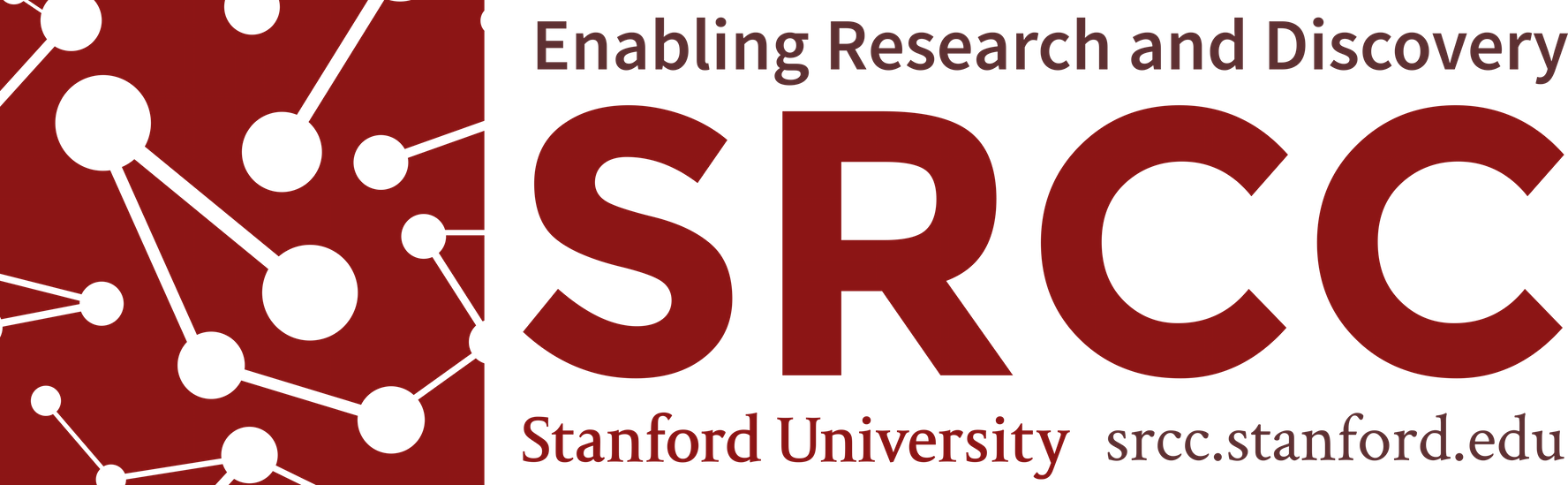 Sherlock Partitions
normal
hns
gpu
dev
bigmem (1.5 TB - 3.0 TB)
your PI’s own nodes
owners
QOS long (--qos=long, the only QOS needed) jobs >2 days <7 days
What extra partitions can I run on?
scontrol show partition | egrep -B1 "AllowGroups=.*$(id -gn $user).*" | awk -F= '/PartitionName/ {print $2}'
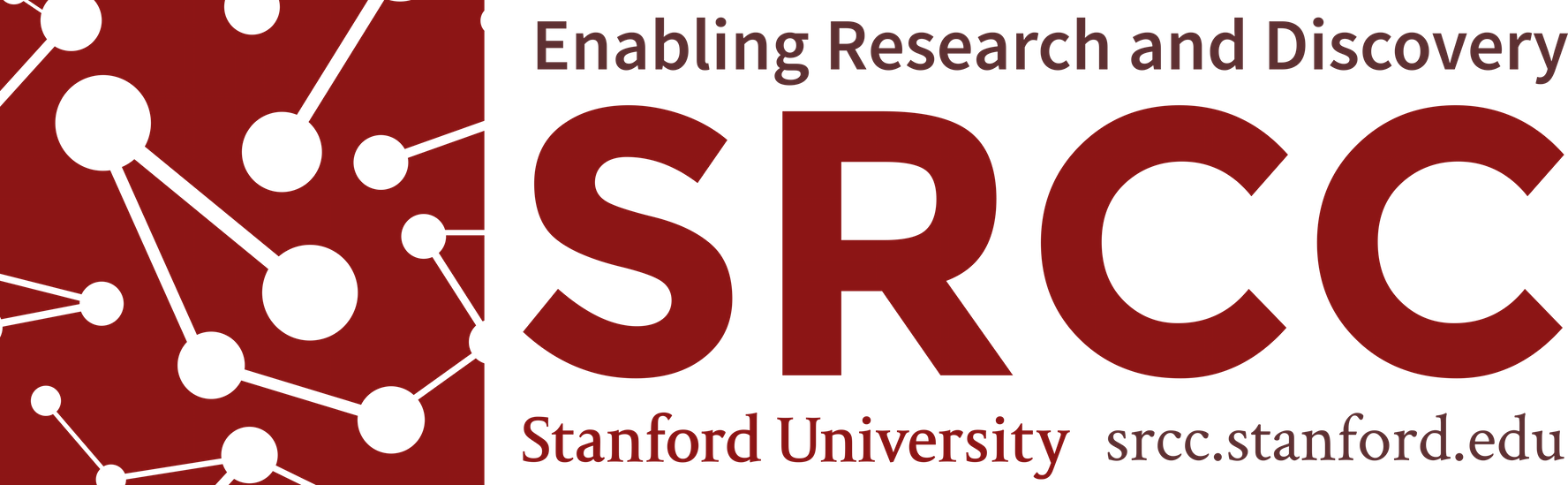 School of Humanities and Sciences Users
If your department is in H&S use hns, hns_gpu partitions in addition to normal, owners, etc.  Most H&S PIs have been added.

Sherlock 1- 12 nodes, 10 standard, 1 bigmem (1.5 TB) 1 GPU (8 Tesla K80s)
Sherlock 2- 24 nodes, 2 large mem nodes 512 RAM, 22 standard CPU nodes (with 20 CPUs 128 GB RAM)
 Submit to both partitions at once if your jobs have similar requirements
#SBATCH –p hns,normal
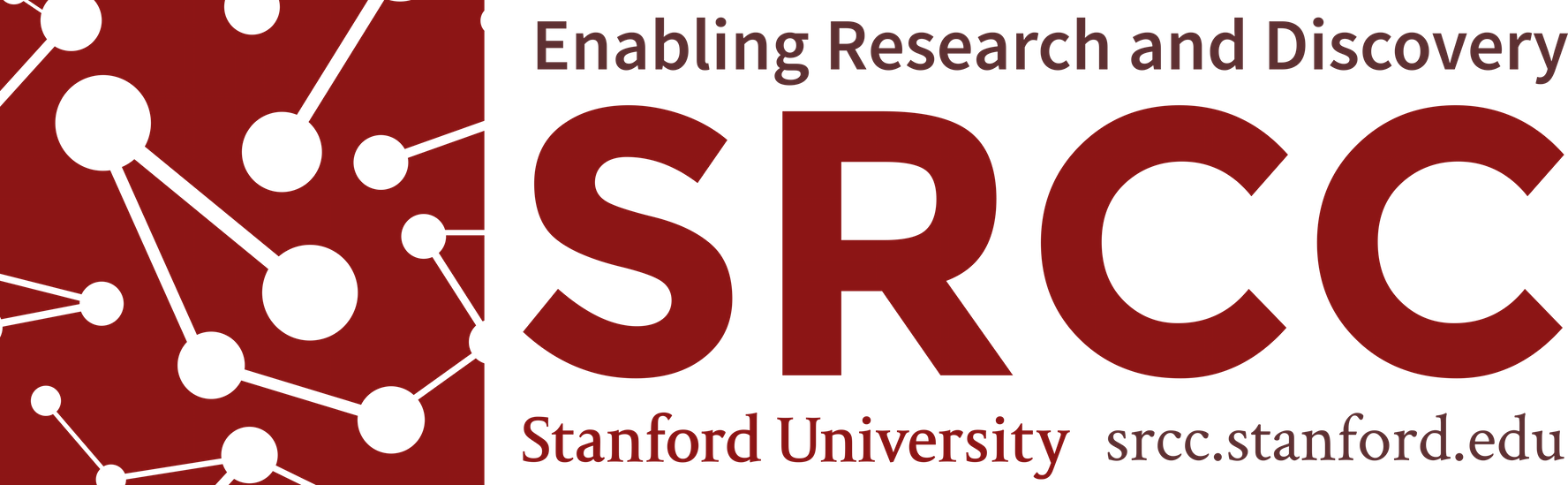 Sherlock Limits:  If you ever see- “Batch job submission failed: Job violates accounting/QOS policy”  :(
View Sherlock Limits
View the various partition limits with the sacctmgr command-
sacctmgr show qos format=Name,GrpTRES,MaxTRESPerUser,MaxJobsPerUser,MaxSubmitJobs,MaxWall
      Name       GrpTRES     MaxTRESPU MaxJobsPU MaxSubmit     MaxWall 
---------- ------------- ------------- --------- --------- ----------- 
    normal                     cpu=128                1500  2-00:00:00 
      dev                cpu=2,mem=8G                   2    02:00:00 
      long       cpu=128        cpu=32        16        32  7-00:00:00 
    bigmem                      node=1         1        16  1-00:00:00 
       gpu                  gres/gpu=4                 256  2-00:00:00 
    owners                    cpu=2048                3000  2-00:00:00
      owner                  cpu=99999                3000  7-00:00:00
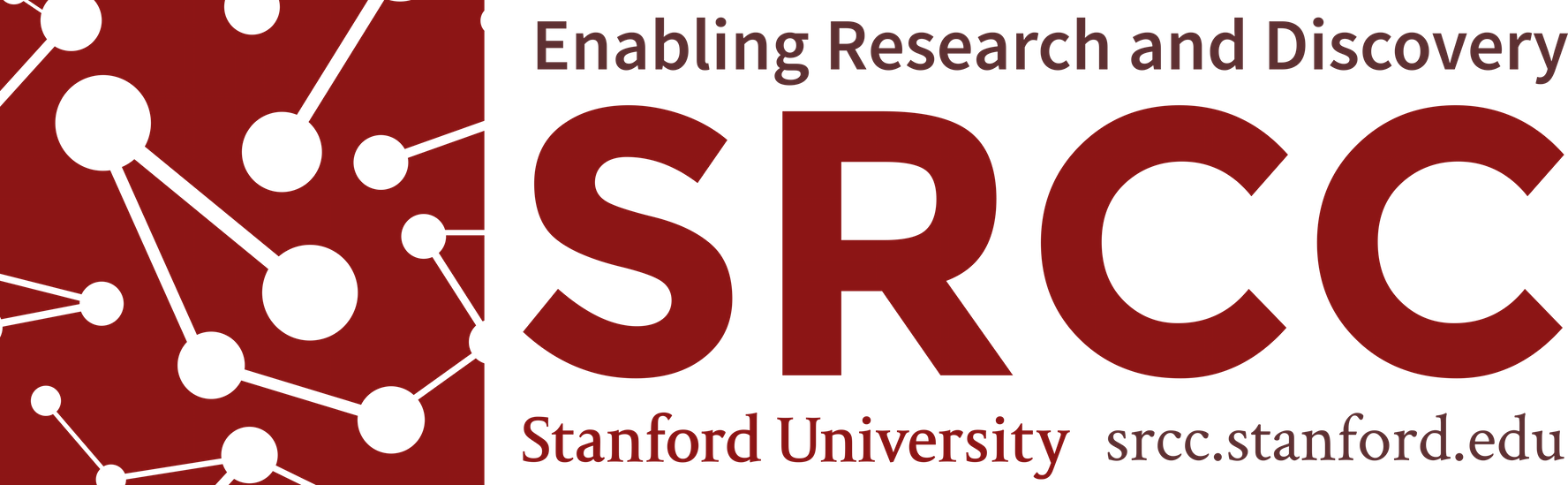 Sherlock Filesystems
Home and PI home, backed up, snapshotted and replicated offsite
$HOME 	15 GB
$PI_HOME 	1 TB
Fast Lustre parallel filesystem, your jobs should write/read here (6 month purge policy)
$SCRATCH 	            20 TB
$PI_SCRATCH 	30 TB
$LOCAL_SCRATCH 	200GB  
even faster, but gets deleted at the end of your job

http://www.sherlock.stanford.edu/docs/user-guide/storage/filesystems/
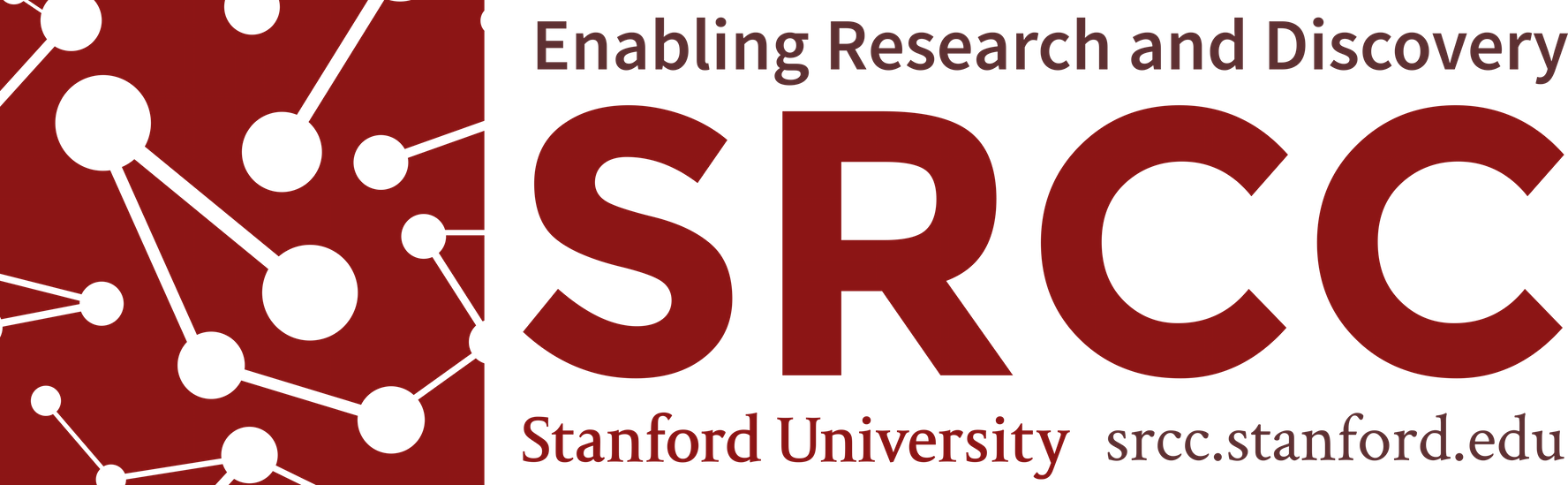 Sherlock Filesystems- Oak
$OAK is an option for unlimited long term storage at $41.67 per 10TB / month (or $50 per TB / year)

https://srcc.stanford.edu/oak-storage
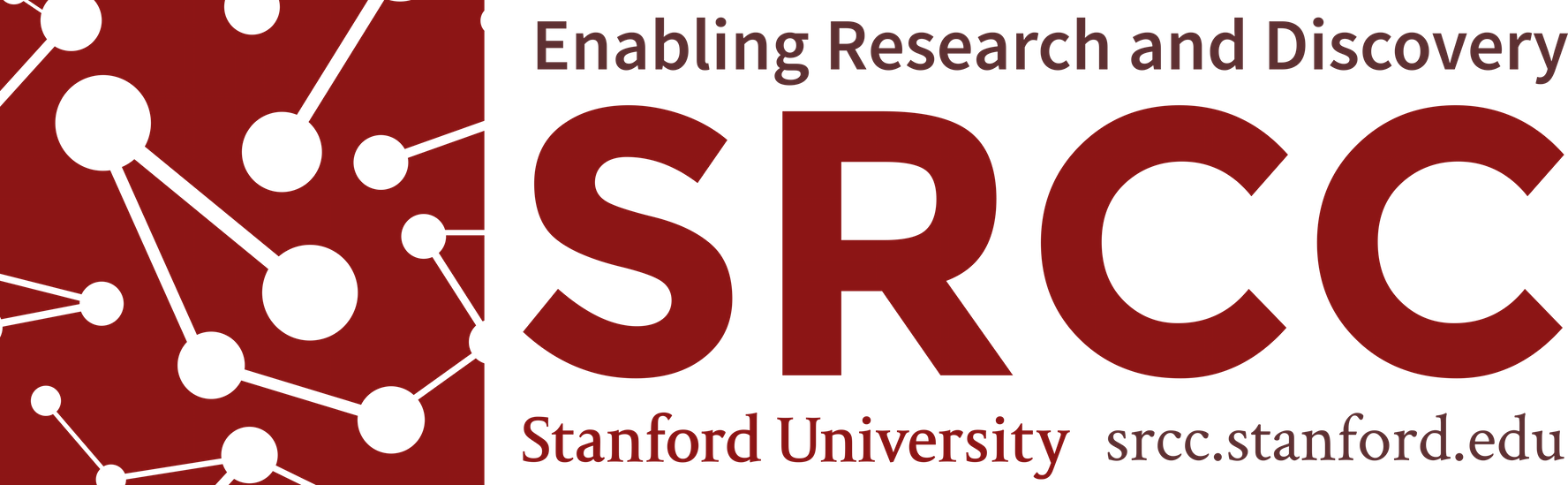 How to ask for resources, CPUs, RAM, nodes (servers), time
Only ask for what you need, your jobs will pend for less time and your Fairshare factor will be better if you do.
Profile jobs in dev, run tools like sacct, htop, ps, time, python profilers 
1. sdev 
2. run your code on the command line, ml load python -> python mycode.py &
3. htop, top
4. Look at memory and CPU % use
5. Find the node your job is running on with squeue, then ssh to it, run htop, top, ps
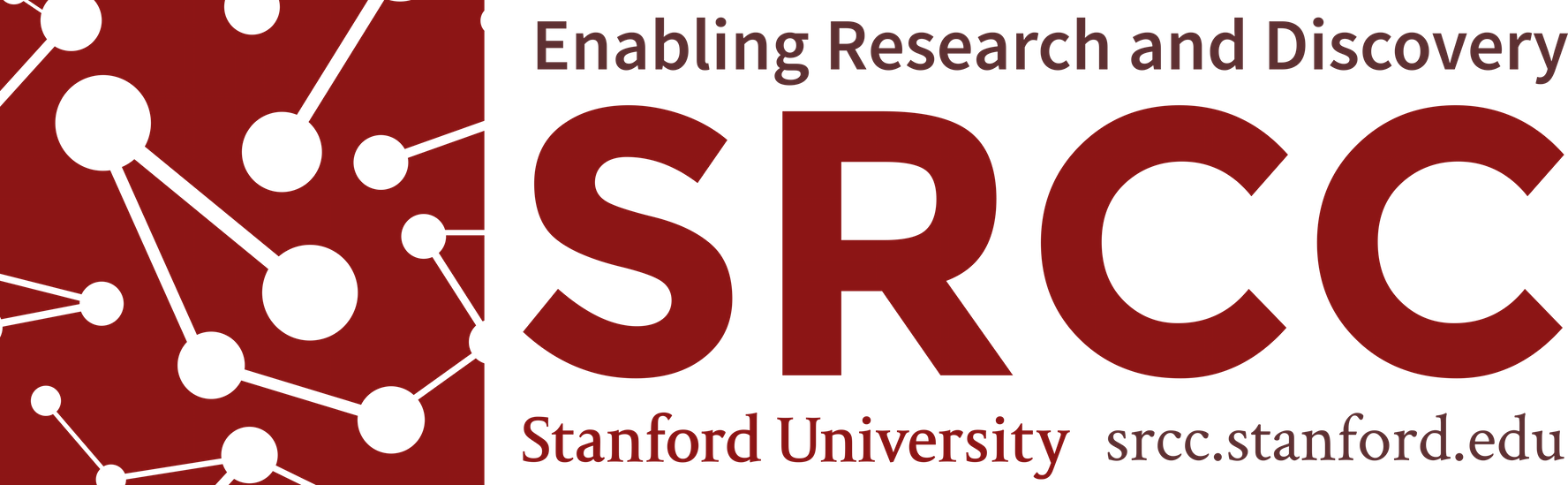 Estimating resources requirements, htop
[mpiercy@sherlock-ln03 login_node ~/TF]$ sbatch TF_mnist.sbatch
Submitted batch job 20244339
[mpiercy@sherlock-ln03 login_node ~/TF]$ squeue -u $USER
             JOBID PARTITION     NAME     USER ST       TIME  NODES NODELIST(REASON)
          20244339   hns_gpu TF_mnist  mpiercy  R       0:04      1 gpu-27-21
[mpiercy@sherlock-ln03 login_node ~/TF]$ ssh mpiercy@gpu-27-21

Can ssh to the server only of you have a job running on it.
use nvidia-smi -l 1 for GPU nodes
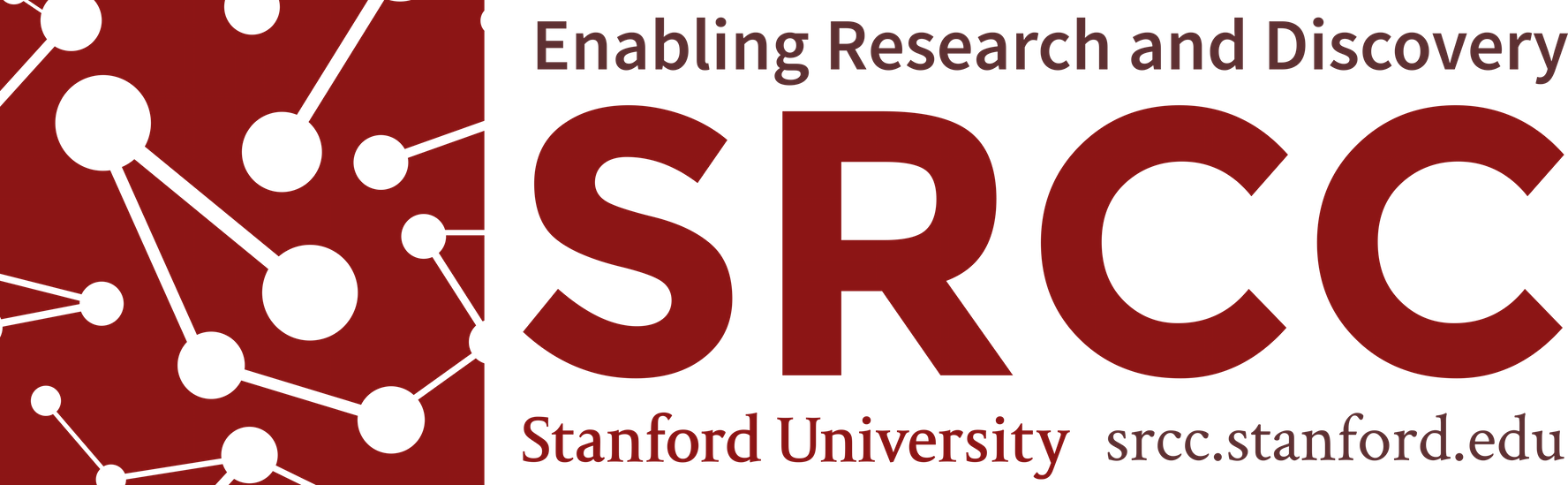 Look at your job’s usage with htop
sstat- monitor resource usage as a job runs
sstat --format JobID,NTasks,nodelist,MaxRSS,MaxVMSize,AveRSS,AveVMSize 20267805
       JobID   NTasks             Nodelist     MaxRSS  MaxVMSize     AveRSS  AveVMSize 
------------ -------- -------------------- ---------- ----------  ----------    ---------- 
20267805.0          1            gpu-27-21    393953K   1912732K    393017K   1912732K 

Compare these values to what you requested in your sbatch file or srun command
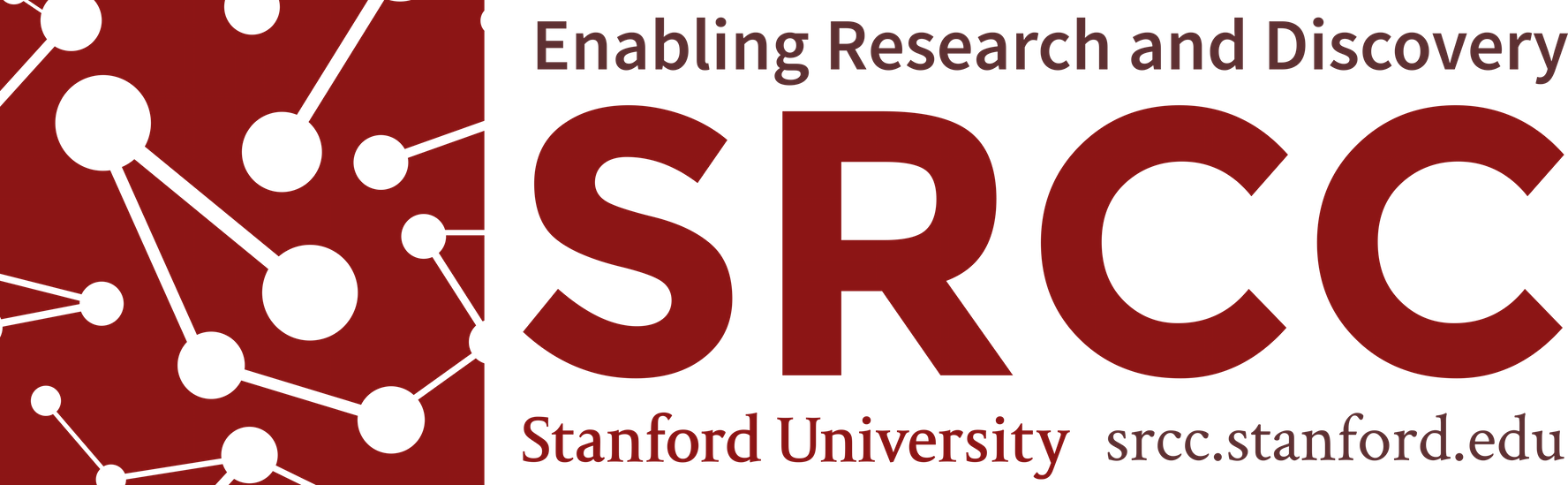 Estimate your batch job’s resource requirements
sacct -o reqmem,maxrss,averss,elapsed,alloccpus -j 3413279
ReqMem MaxRSS  AveRSS     Elapsed                 AllocCpus
 ----------     ----------       ----------       --------------------- 
16000Mc 		    1-20:54:49 	4 
16000Mc  4771852K  4603220K  1-20:54:49 	4

The first line is the parent job
You've requested 16GB per core, i.e. a total of 64 GB (4x16GB, everything in one node)
Your job has used a maximum of 4771852K i.e. 4.7 GB per core 
You've requested more than 10 GB too much memory per core i.e. about 50 GB too much in total
So, ask for less memory for this kind of jobs, e.g. --mem-per-cpu=8GB
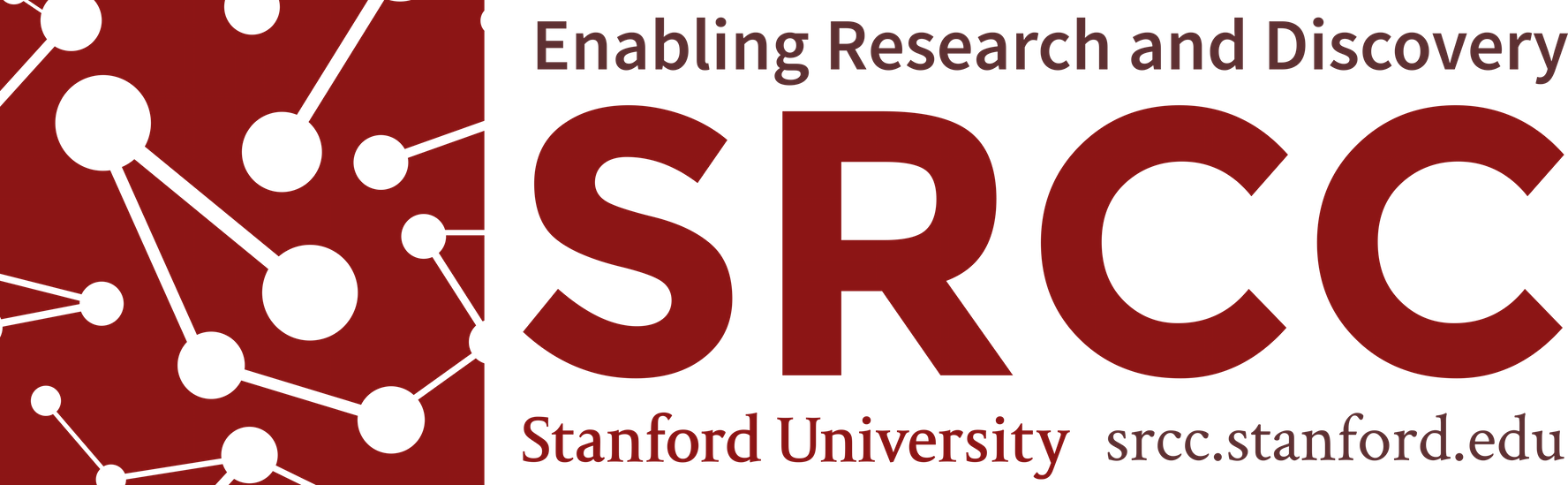 Estimate your batch job’s resource requirements
sacct -o reqmem,maxrss,averss,elapsed -j 20222292
    ReqMem     MaxRSS     AveRSS    Elapsed 
---------- ---------- ---------- ---------- 
    1024Mn                         00:00:10 
    1024Mn       579K       579K   00:00:10 
    1024Mn        90K        90K   00:00:10 
    1024Mn       524K       524K   00:00:05 
reqmem = memory that you asked from SLURM. If it has type Mn, it is per node in MB, if Mc, then it is MB per core
maxrss = maximum amount of memory used at any time by any process in that job. This applies directly for serial jobs. For parallel jobs you need to multiply with the number of cores (max 16 or 24 as this is reported only for that node that used the most memory)averss = the average memory used per process (or core). To get the total memory need, multiply this with number of cores elapsed = time it took to run your job
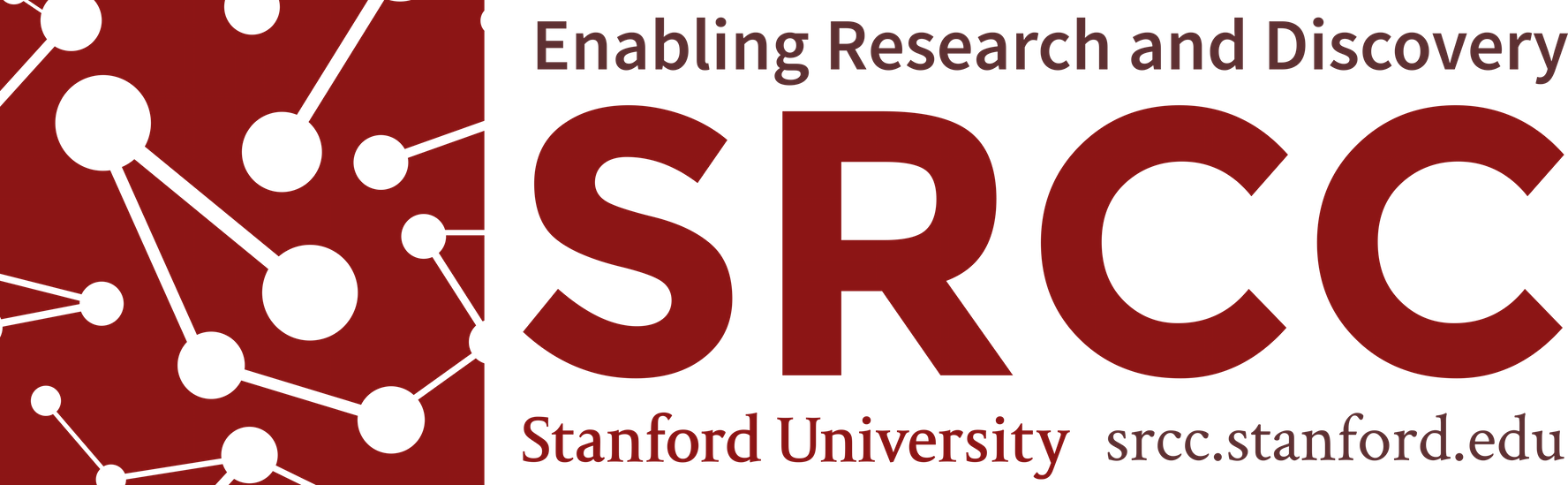 Estimate your batch job’s resource requirements
sacct -j 6811562 --format JobID,JobName,Partition,User,AllocCPUS,NNodes,Elapsed,TotalCPU,State,MaxVMSize,MaxRSS,ReqMem
       JobID    JobName  Partition      User  AllocCPUS   NNodes    Elapsed   TotalCPU      State  MaxVMSize     MaxRSS     ReqMem 
------------   ---------- ---------- --------- ---------- -------- ---------- ---------- ---------- ---------- ----------           ---------- 
6811562      OpenMP_ex+     normal   mpiercy         12        1   00:00:02  00:00.794  COMPLETED                                                 40Gn 
6811562.bat+      batch                                                  12        1   00:00:02  00:00.125  COMPLETED    177624K          0                 40Gn 
6811562.ext+     extern                                                  12        1   00:00:03  00:00.002  COMPLETED    107904K          0                 40Gn 
6811562.0        hello2                                                     12        1   00:00:00  00:00.666  COMPLETED             313156K       876K     40Gn 
 
The above shows JobID 6811562  completed successfully, using 313MB of memory, but requested 40GB/node. In this case you would reduce your memory requests for future jobs of this type to something much less - perhaps something in the range of 5-8GB.  The job also took only 3 seconds, so the default time of 2 hours is more than enough.
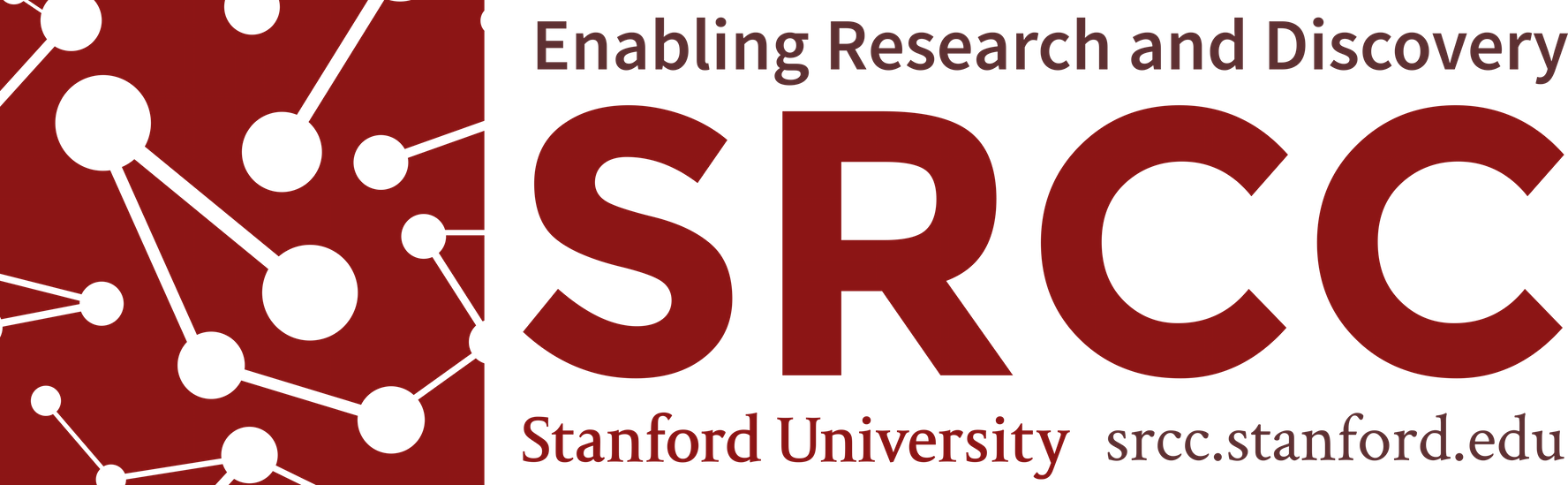 More info
http://www.sherlock.stanford.edu/docs/

Our Group-
https://srcc.stanford.edu/

Questions-
srcc-support@stanford.edu
Slides-
https://srcc.stanford.edu/sherlock-community-meeting-slides
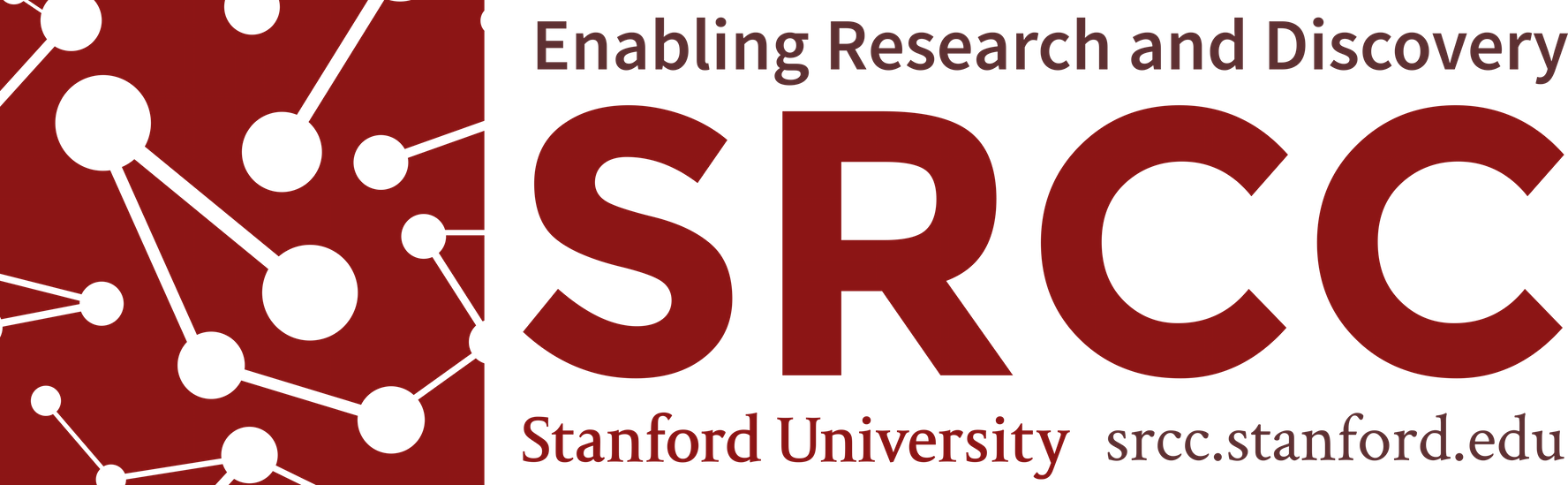